BAŞARIYA GÜDÜLENME
Psik. Dan. Hilal ARSLAN ŞEKER
Başarı nedir?
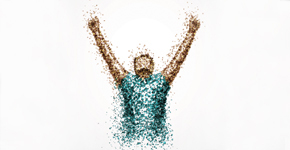 Şu an sizi motive eden şey ne?
Bunun için neler yapıyorsunuz?
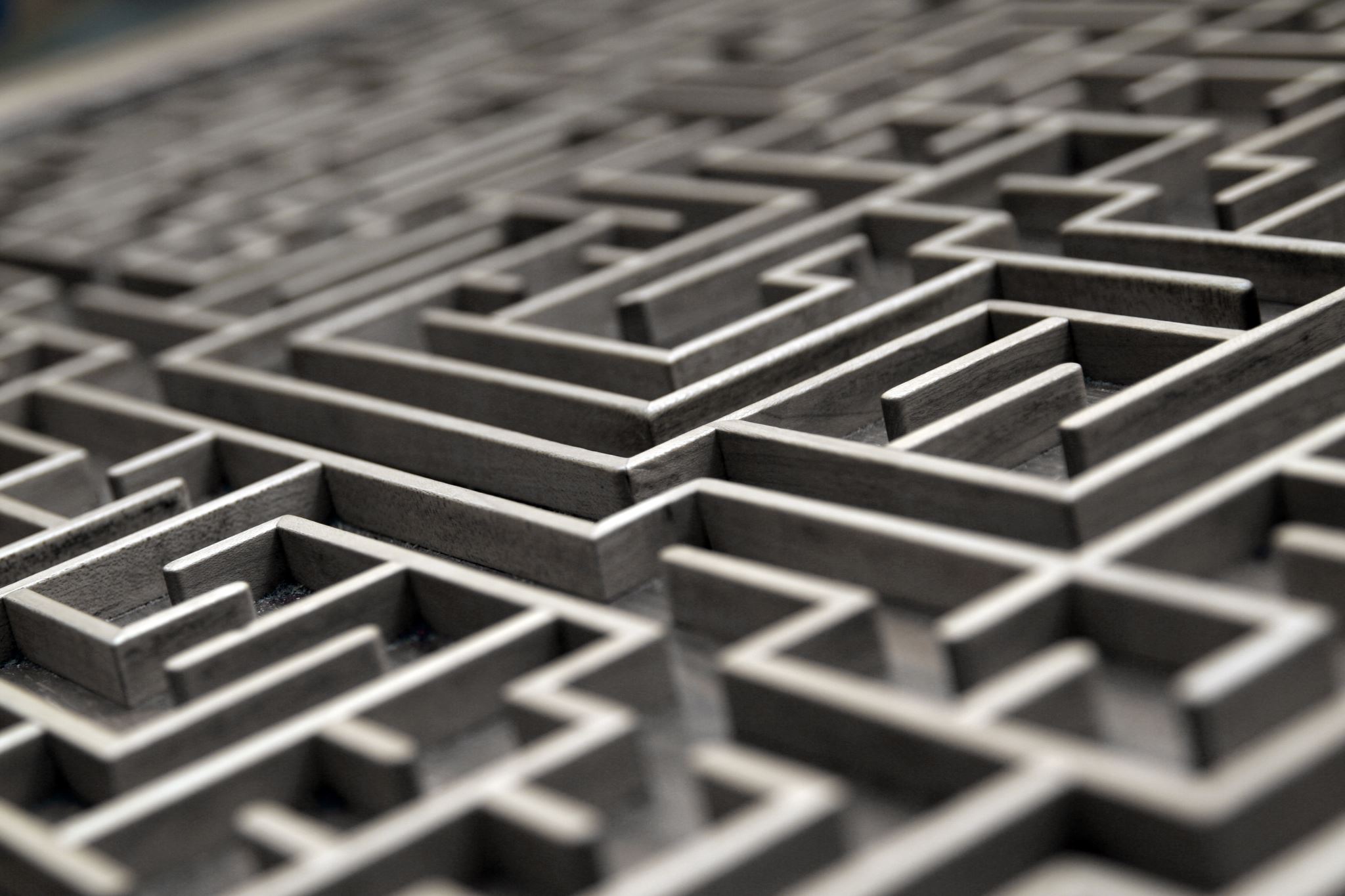 Başarmak istediğiniz şeyin önündeki engeller neler?



                                        İlk akla gelen pandemi..
Unutmayın ki...
Bu zorlu süreç beraberinde fırsatlar da barındırıyor.

-Okumak istediğiniz kitaplar
-İzlemek istediğiniz filmler
-Eksik olduğunuzu düşündüğünüz konular  hepsini yapmak için zamanınız var.

Pandemi bittiğinde kendinize kattıklarınız sizi öne çıkaracak!!
Başarı Yolculuğuİnsanların zannettiği
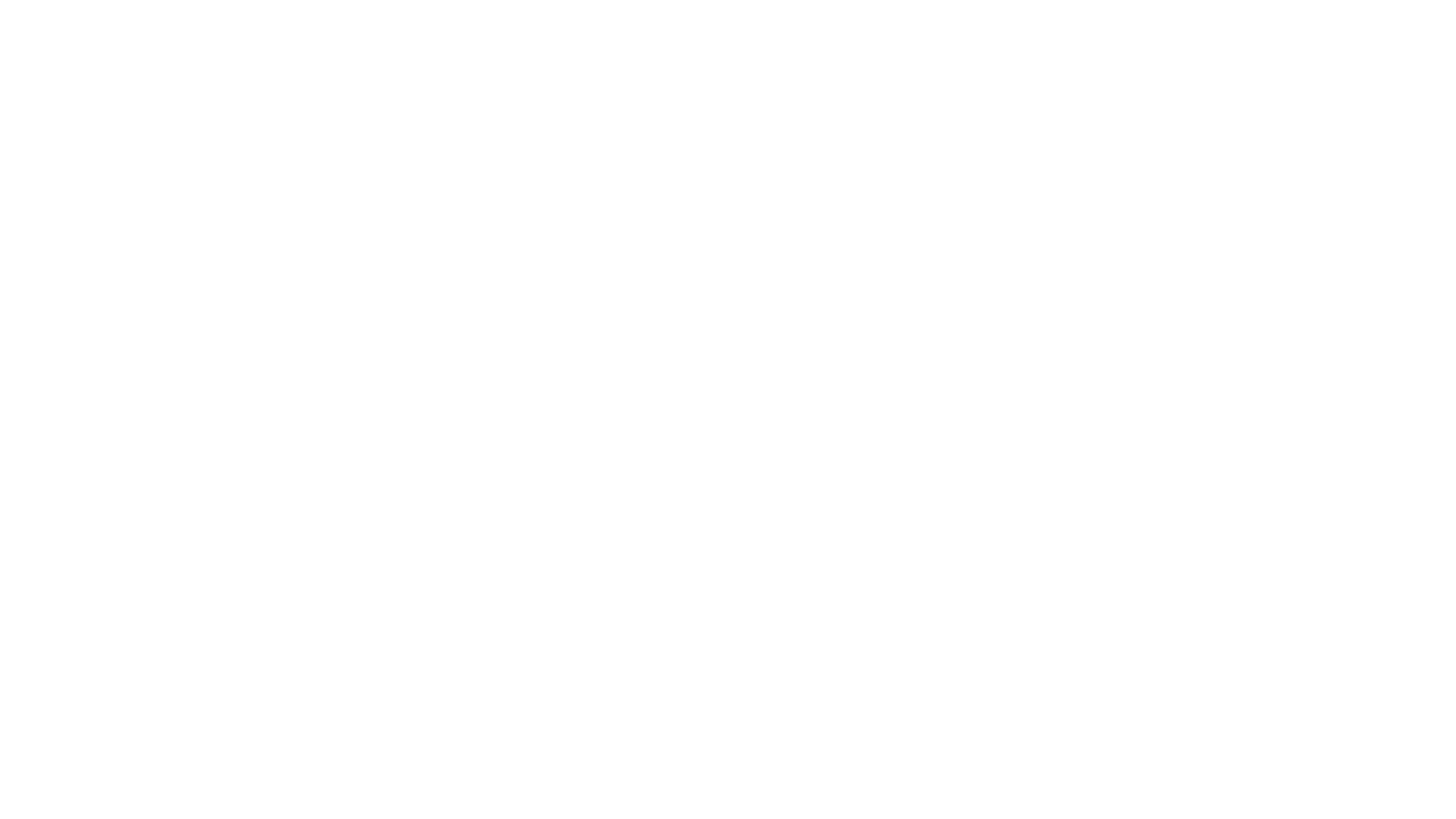 Başarı Merdiveni
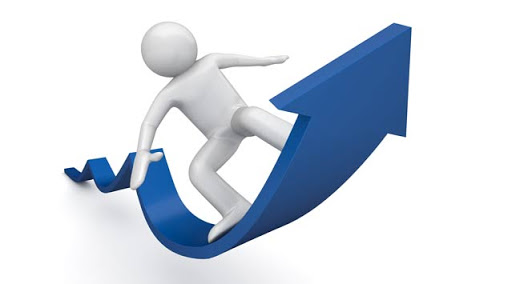 Motivasyon sağlamak
Hedef belirlemek
Ertelememek
Plan yapmak
Etkili ve verimli ders çalışma tekniklerini kullanmak
Zaman yönetimi yapmak
Başarı Yolculuğunda...
Motivasyonu etkileyen faktörler:
Motivasyonu etkileyen içsel faktörler:
Motivasyonu etkileyen diğer faktör: çevre
Bir hedefiniz olsun.
Ertelemek hareketsizliktir. Plan yapın.
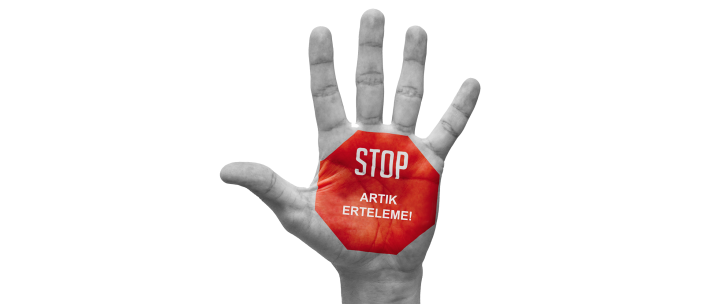 Birçok şeyi en kısa zamanda yapmanın yolu, bunlardan birini hemen yapmaktır. R.Cecil
Çalışma davranışlarınızı gözden geçirin.
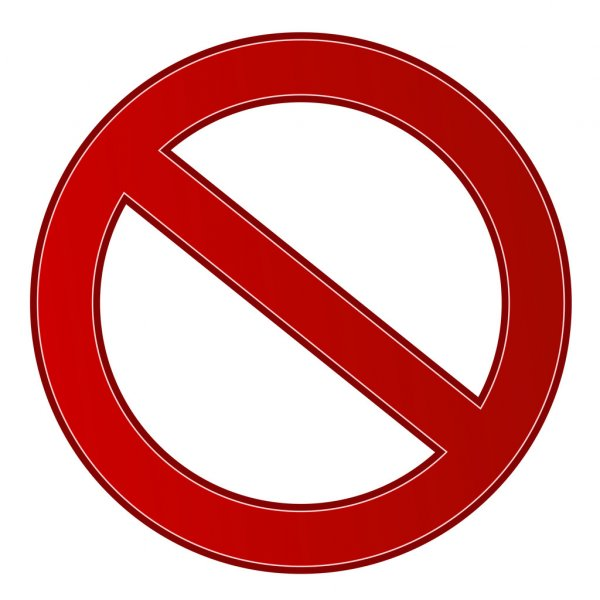 İzlenebilecek Filmler
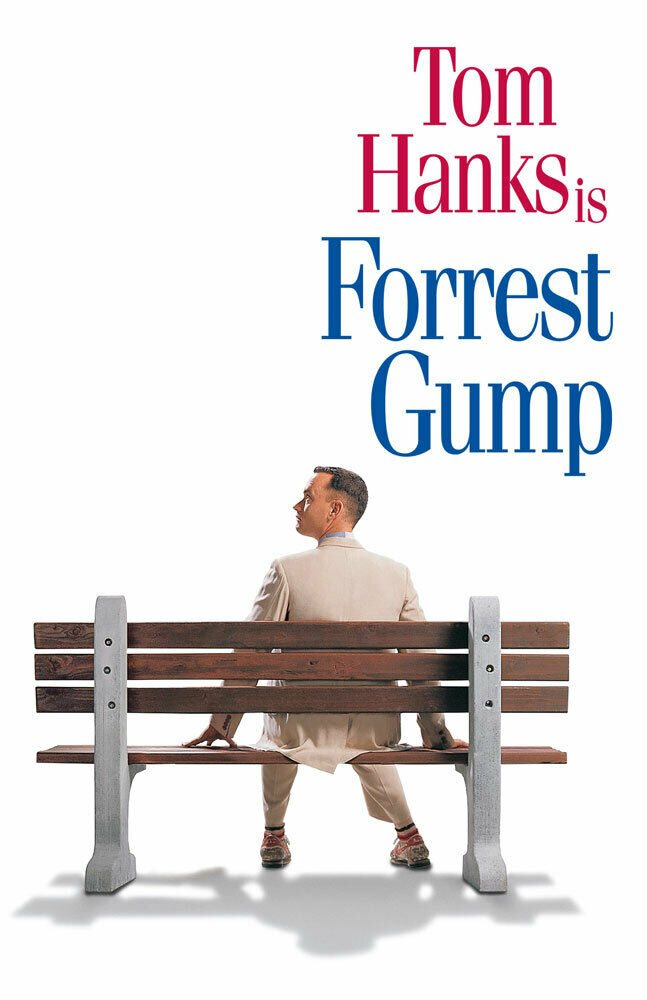